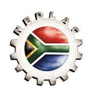 National  Economic Development and Labour Council
Third Quarter Performance Report 
(October to December 2021)
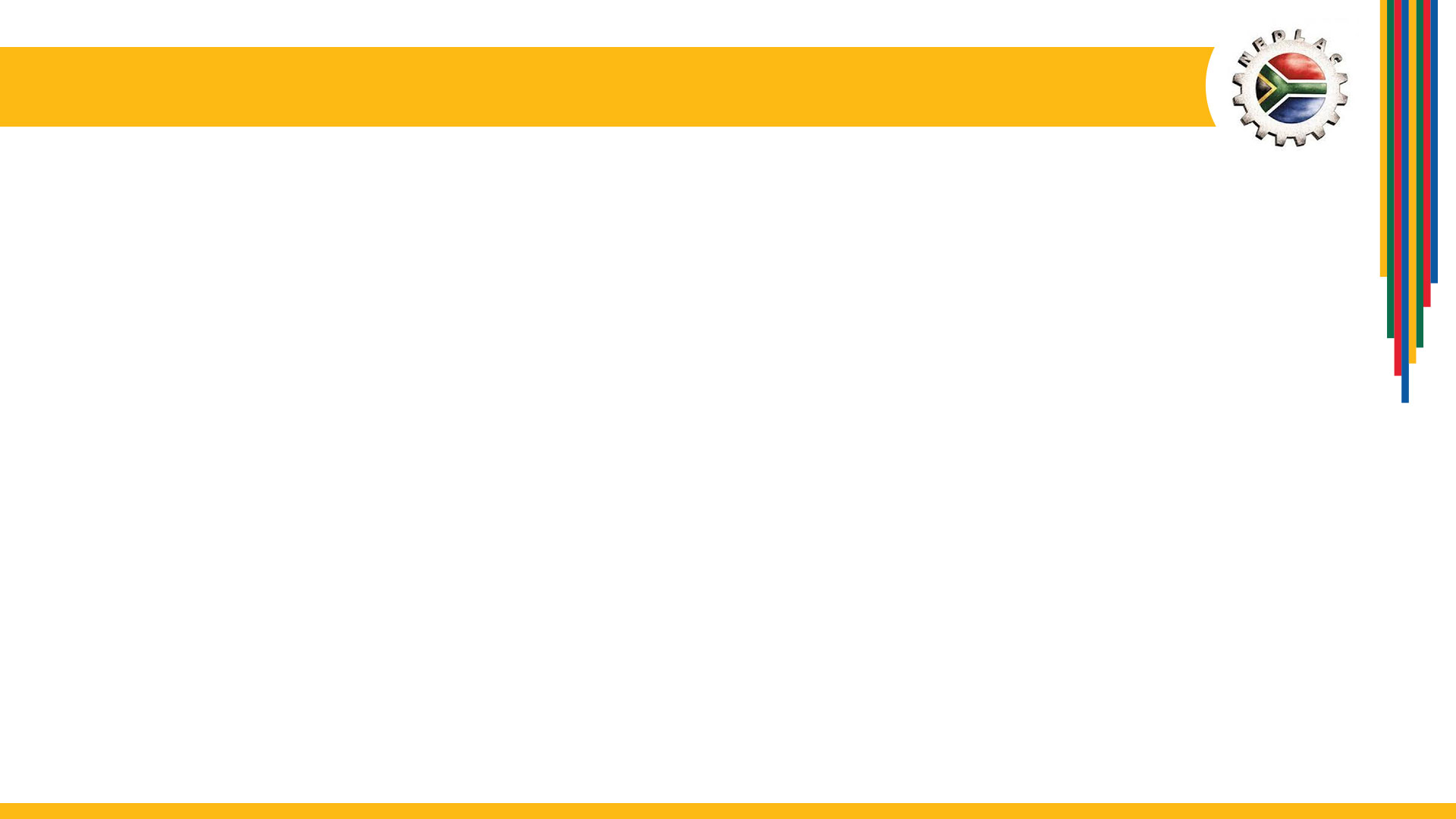 Highlights
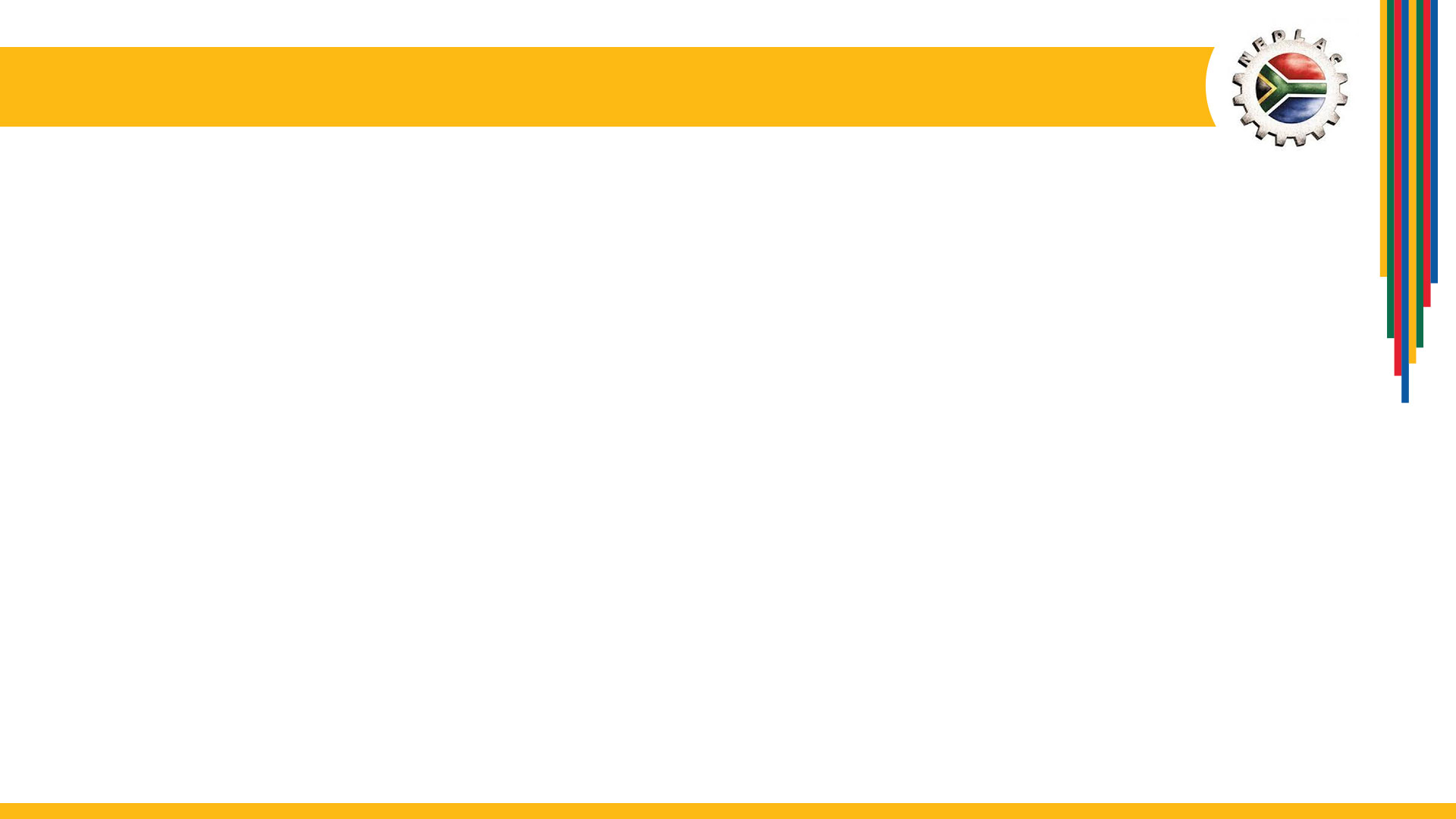 Challenges
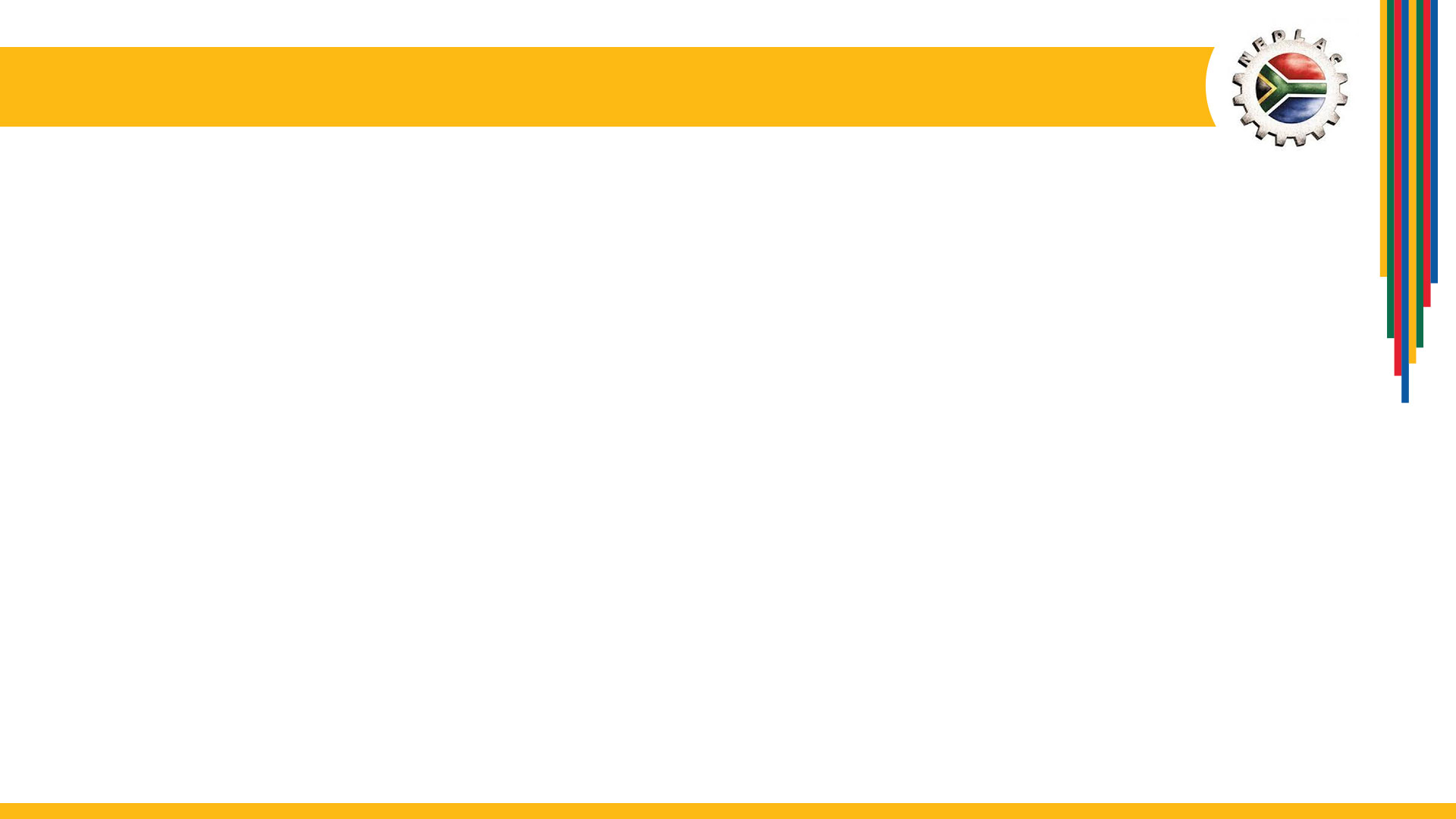 Third quarter performance indicators
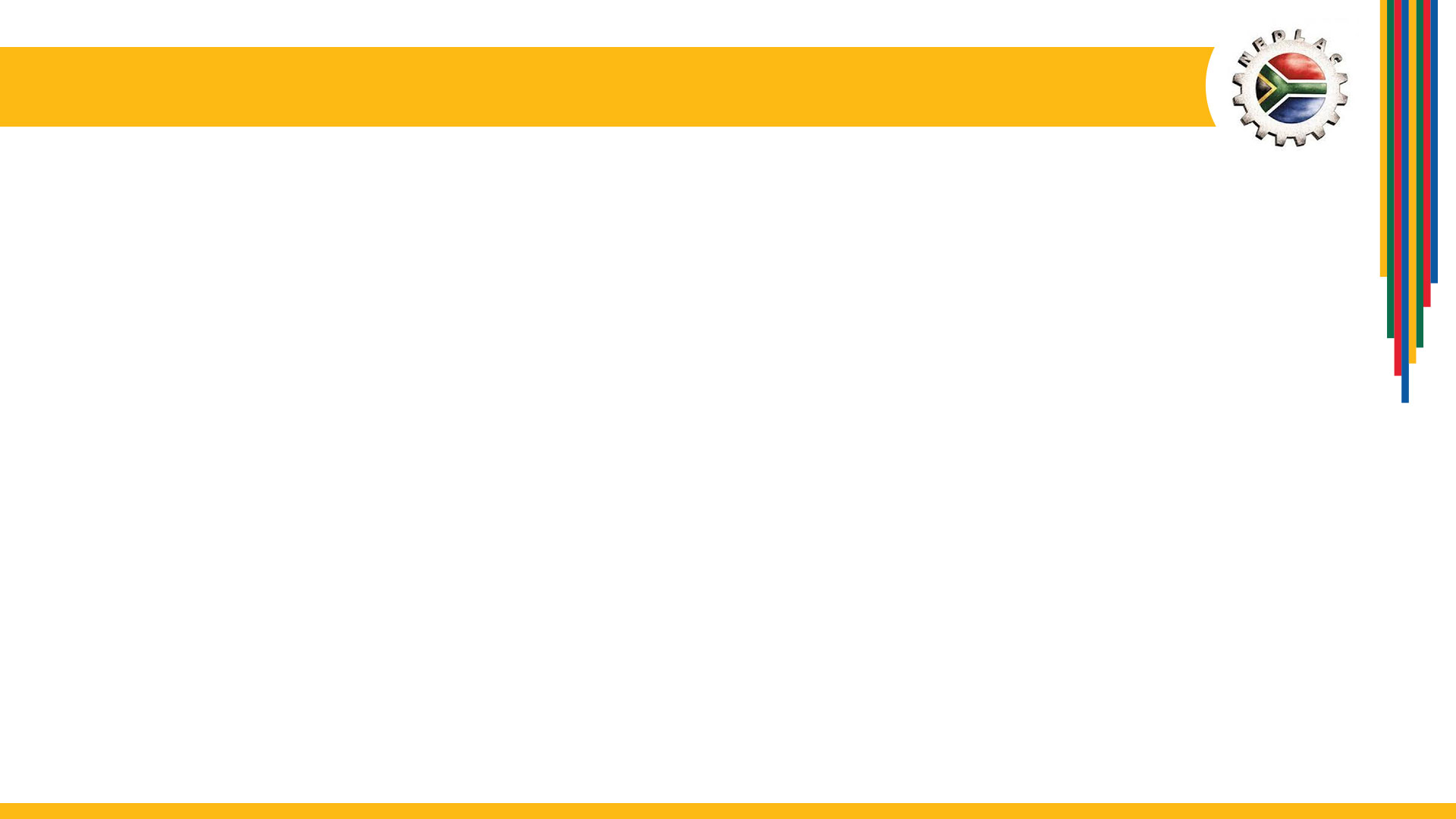 Comments on performance indicators not met
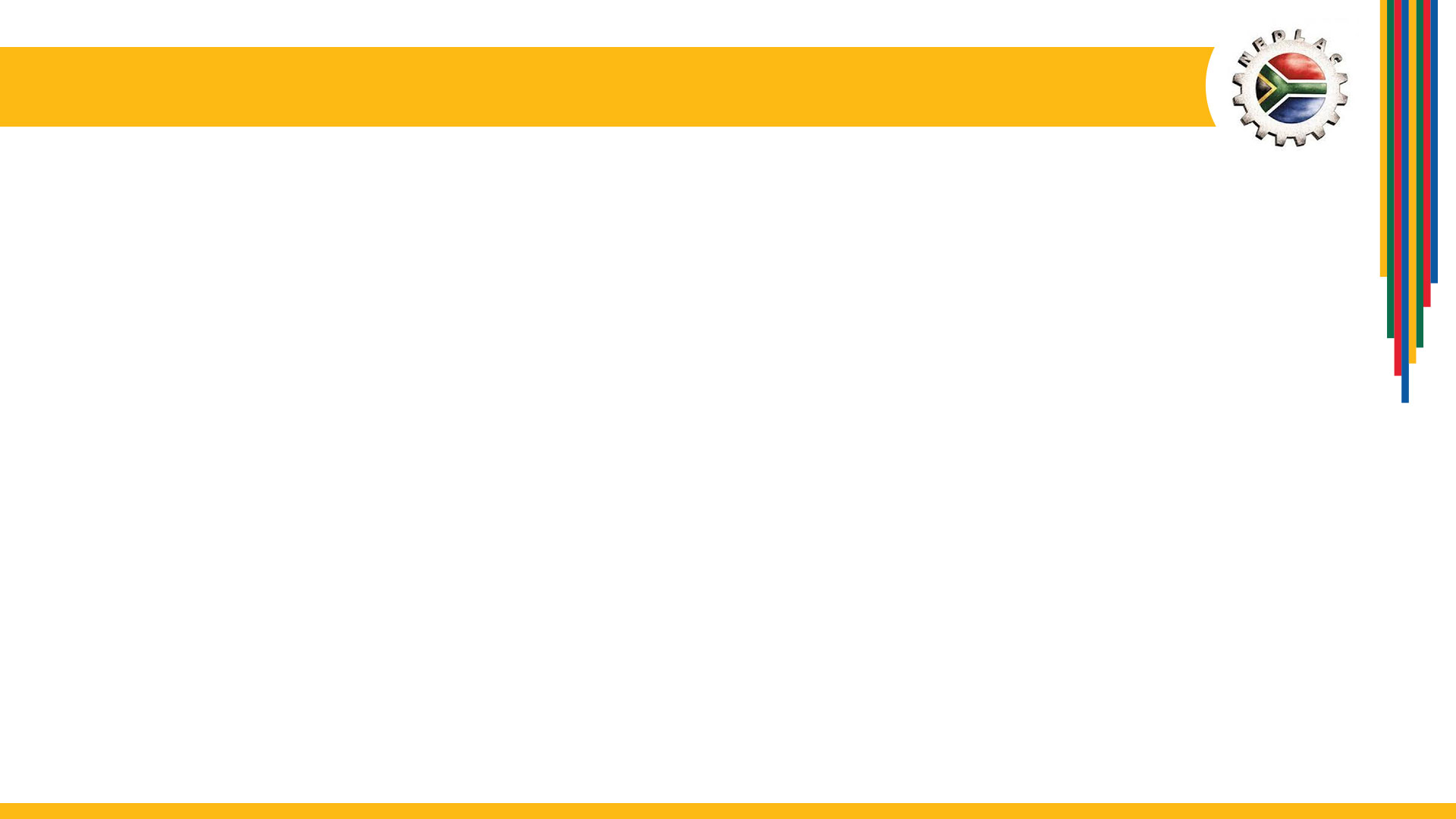 Key areas of focus of Nedlac: Dialogue sessions
Economic
Labour and Development
Financial Inclusion Policy (8 December 2022)
Green Economy
National Labour Migration Policy and Employment Services Amendment Bill
Gender Based Violence and Femicide and ILO Convention 190
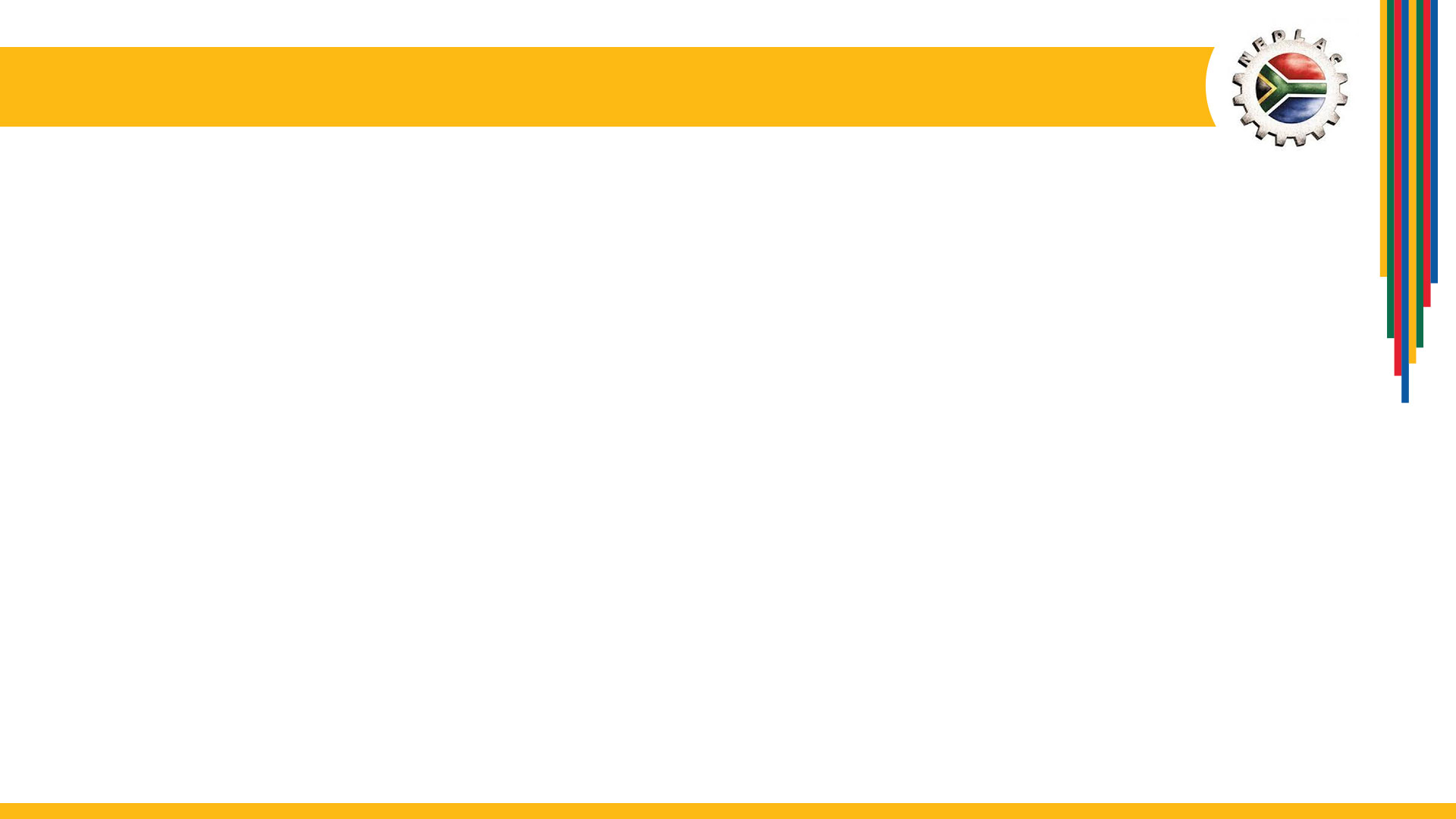 Key areas of focus of Nedlac: Economic Unit
Policies and Bills
Presentations
One Stop Border Post Policy 
Companies Amendment Bill
A presentation was made on the Control of Tobacco Products and Electronic Delivery Systems but Dept of Health did not want to engage further
Progress on Master Plans and a Masterplan Guide and Toolkit
Presentation by Productivity SA on their annual activities and work to support businesses affected by the July unrest
SARS presentation on measures to address Custom’s Fraud
Report on WTO negotiations
A task team was established to engage on various forms of Employee Shared Ownership Schemes and Plans (ESOPS)
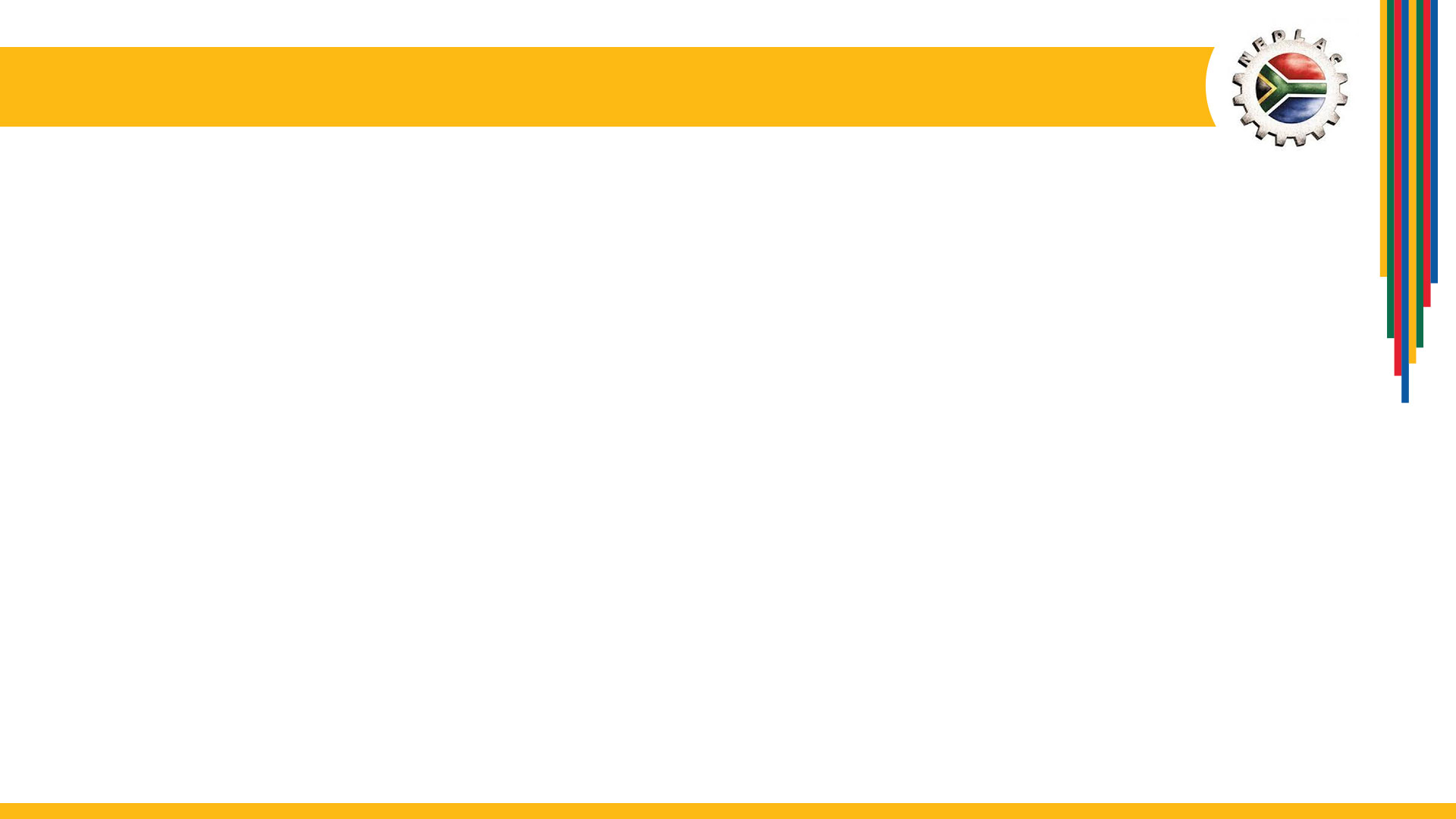 Key areas of focus of Nedlac: Labour and Development
Labour market
Development and social
Engagement on the Revised code of good practice on the Prevention and Elimination of Harassment in the Workplace
Establishment of Labour Law Reforms Task Team and revised proposals from business and labour
Public Administration Management Bill and Public Services Amendment Bill (tabled and then suspended)
Considered 6 Demarcation disputes
Code of Good Practice on Section 77 disputes referred back by Manco for further deliberations
Conclusion of deliberations on the Critical Skills List from the Department of Home Affairs
Consideration of:
Central Application Bill from Dept of Higher Education and Training
Administrative Adjudication of Road Traffic Offences (AARTO) regulations
Electronic Deeds Registration Amendment Bill
Quarterly reports on EPWP
Preparation of research reports on Comprehensive Social Security and Retirement Reforms
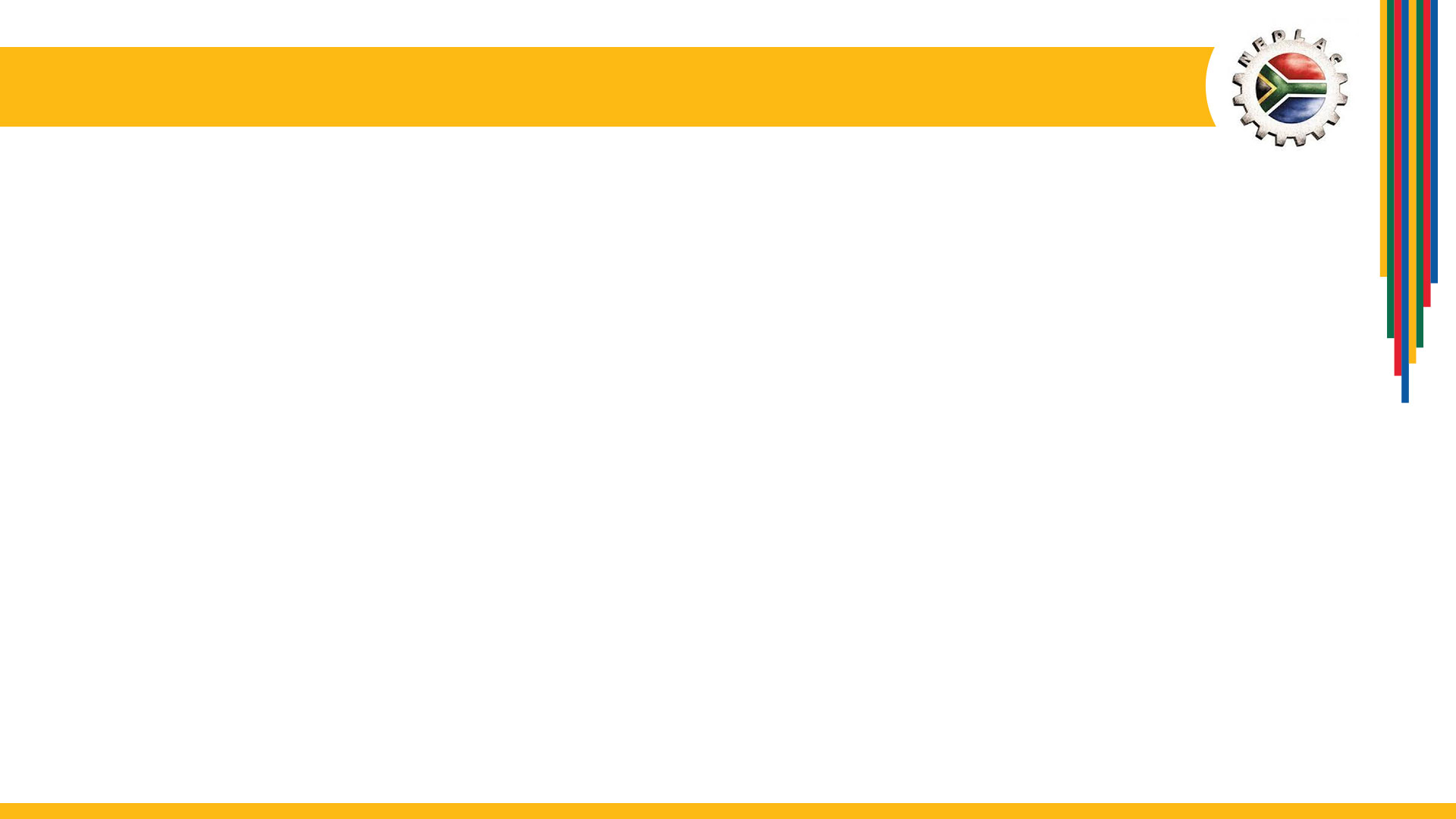 Key areas of focus: Emerging issues
Response to Covid19
Response to July unrest
Vaccination roll out  - mobilisation and partnerships  to get All of Society Commitment 
Consideration of changes to the OHS direction in respect of vaccines 
Consideration of mechanisms to address vaccine hesitancy and creating incentives and disincentives to vaccinate
Attempts to get certainty from government on management of liquor industry 
UI Covid19 TERS backlogs in payments
Ongoing engagement with Nat Joints especially on opening up events for spectators and audiences
Oversight on 
Workers Affected by Unrest (WABU) benefit 
Extension of COvid19 social relief of distress grant
Distribution of food parcels by DSD and Solidarity
Support for informal and small businesses who may not have been adequately insured
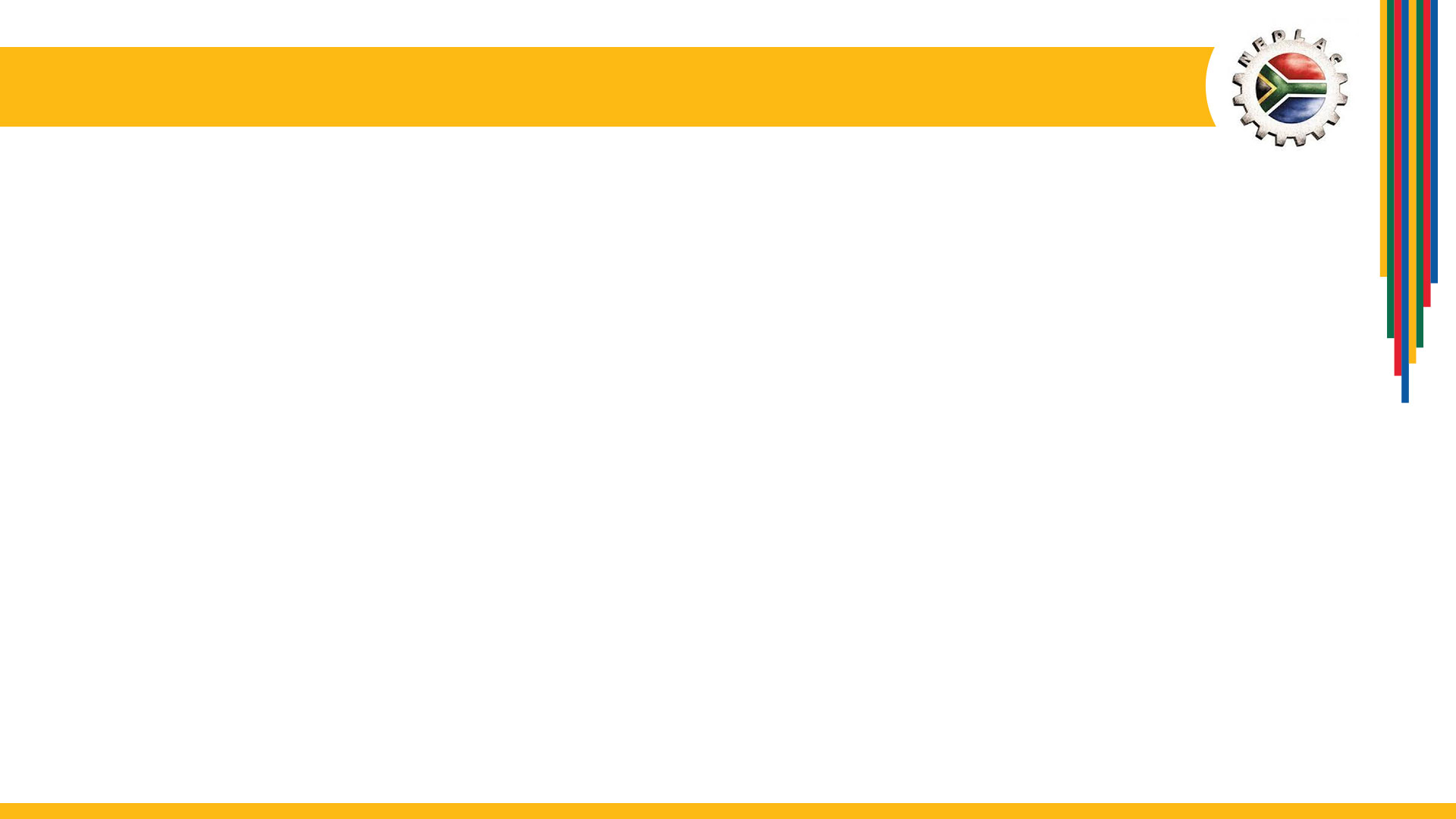 Key areas of focus: Economic recovery
SMME work stream:
Presentations from business and labour on red tape challenges
Govt presentation on progress on relief measures for companies impacted upon by July rest
Public transport and freight:
Second draft of the Public Transport Subsidy Policy
Rail Private Sector Partnership Framework
Operational circumstances at ports (Business, Transnet)
Energy
Proposals for just transition transactions in the run up to the CoP26 Conference
Appointment of a facilitator for the energy work stream.
Ongoing:

Process Committee oversee process
Collection of progress reports
Economic and employment trends monthly reports
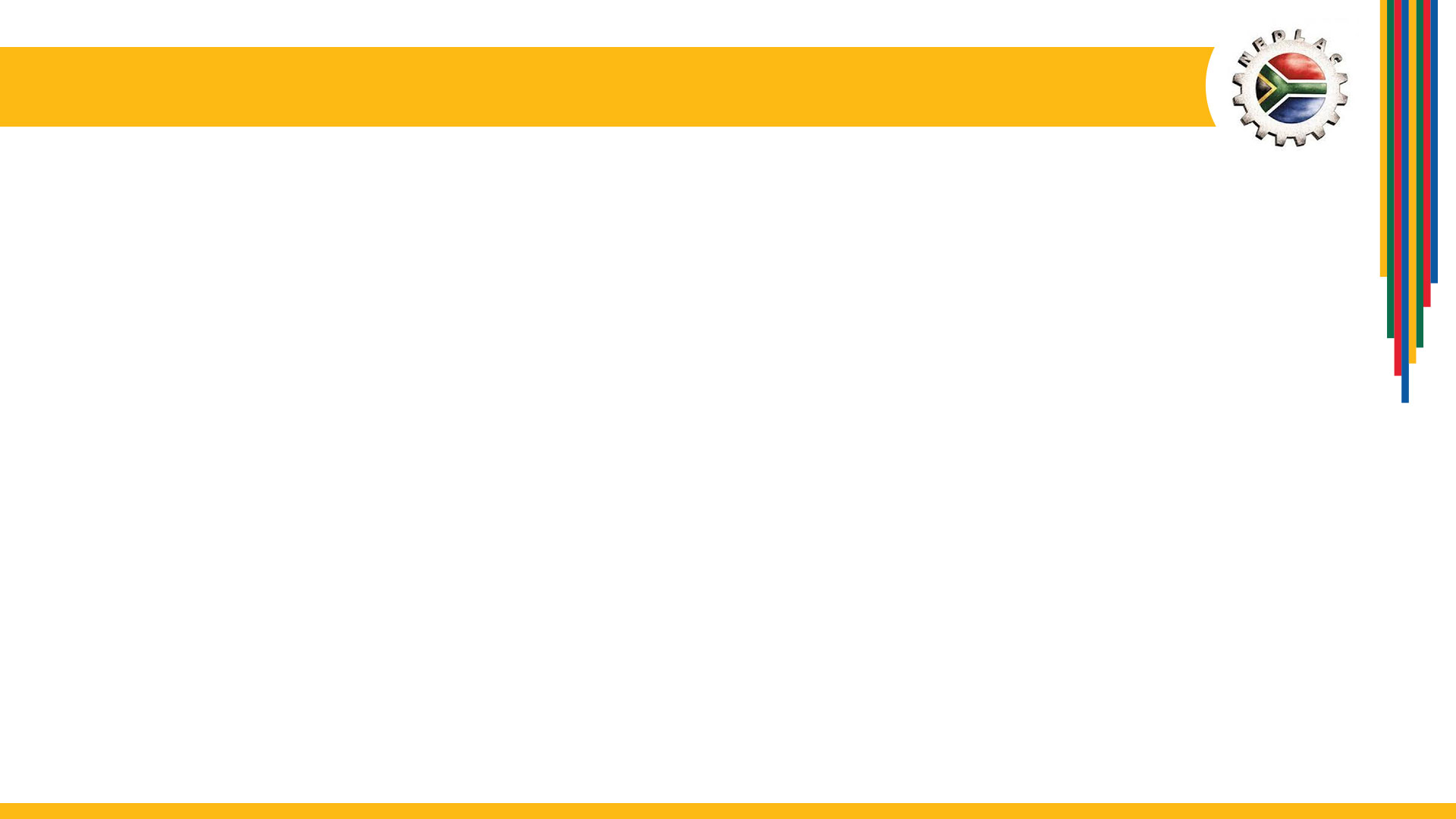 Corporate services
Human resources
Facilities
Ongoing maintenance of gas suppression system, elevator and HVAC
Electricity compliance services were procured to assess compliance

Information Technology
Cybersecurity enhanced
Recruitment for Senior Manager: Corporate Services, Manager: Economics & Administrator
Two year coaching programme arranged
Study support for tertiary institutions arranged for eight staff members
Research into revised remuneration structure
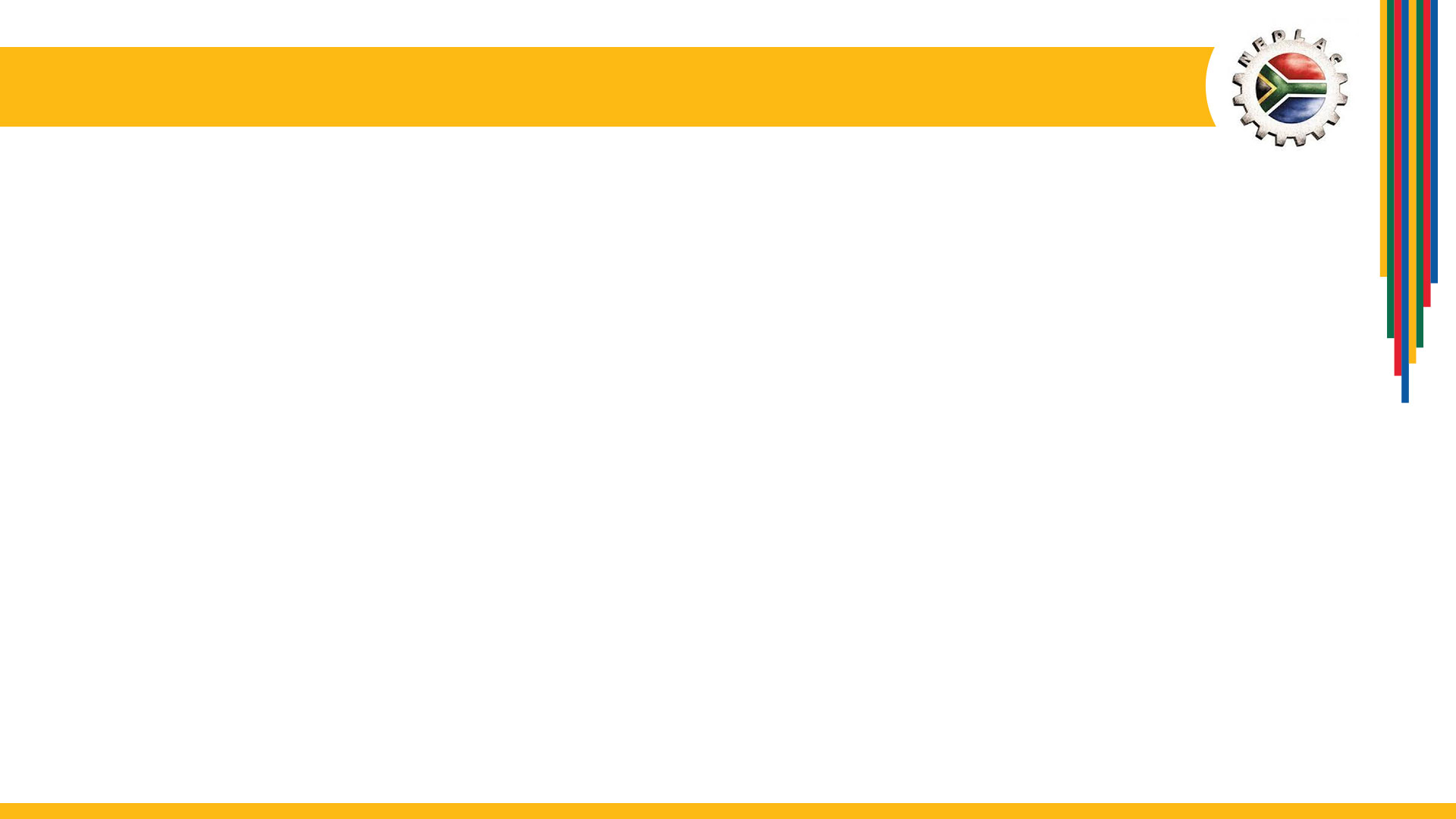 Constituency Capacity Building
Business: Ongoing work by service provider to provide technical assistance in respect of the electricity price path 
Community: Six feedback provincial workshops convened 
Labour: Planning for Annual Labour School
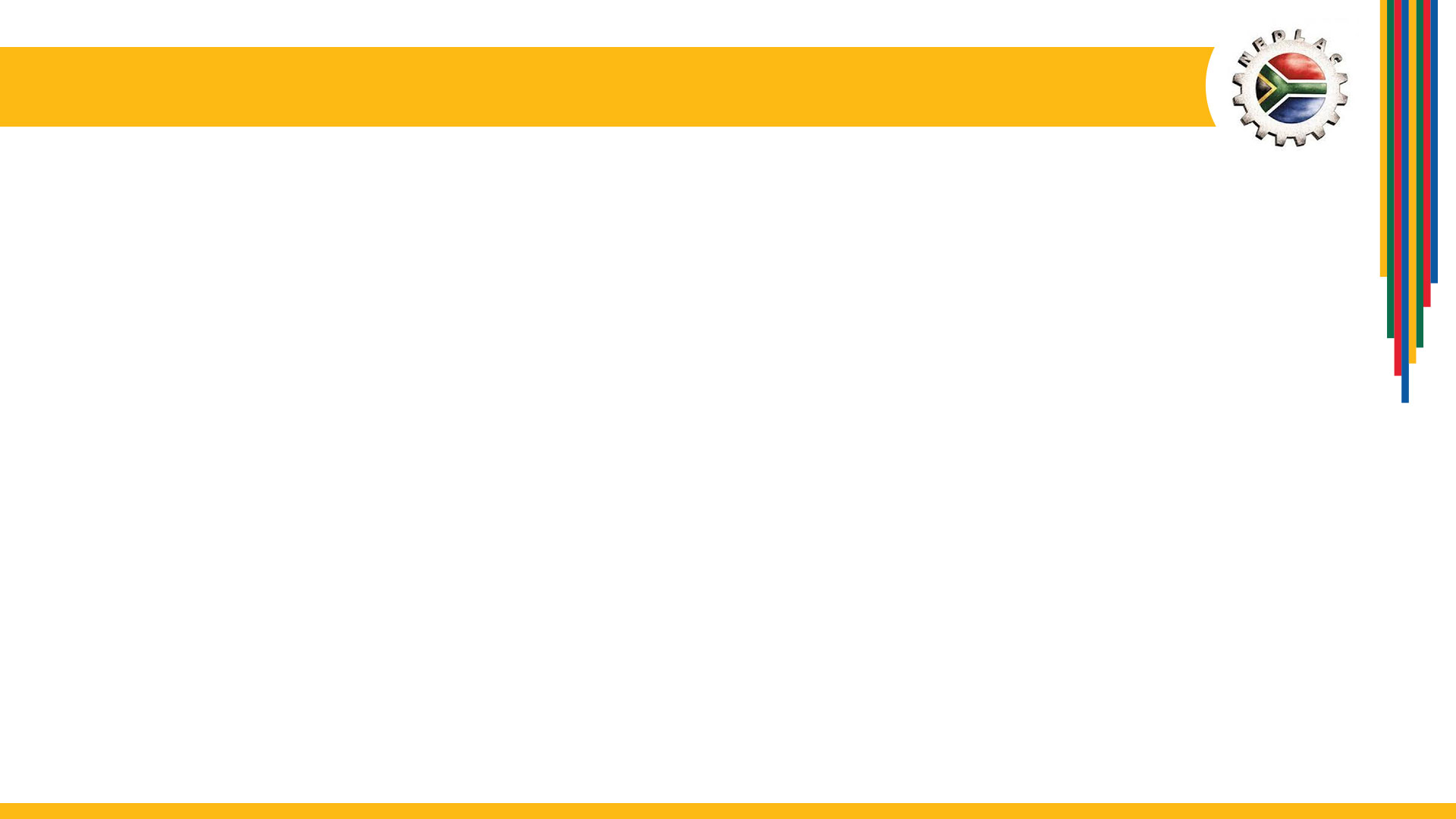 Financial report
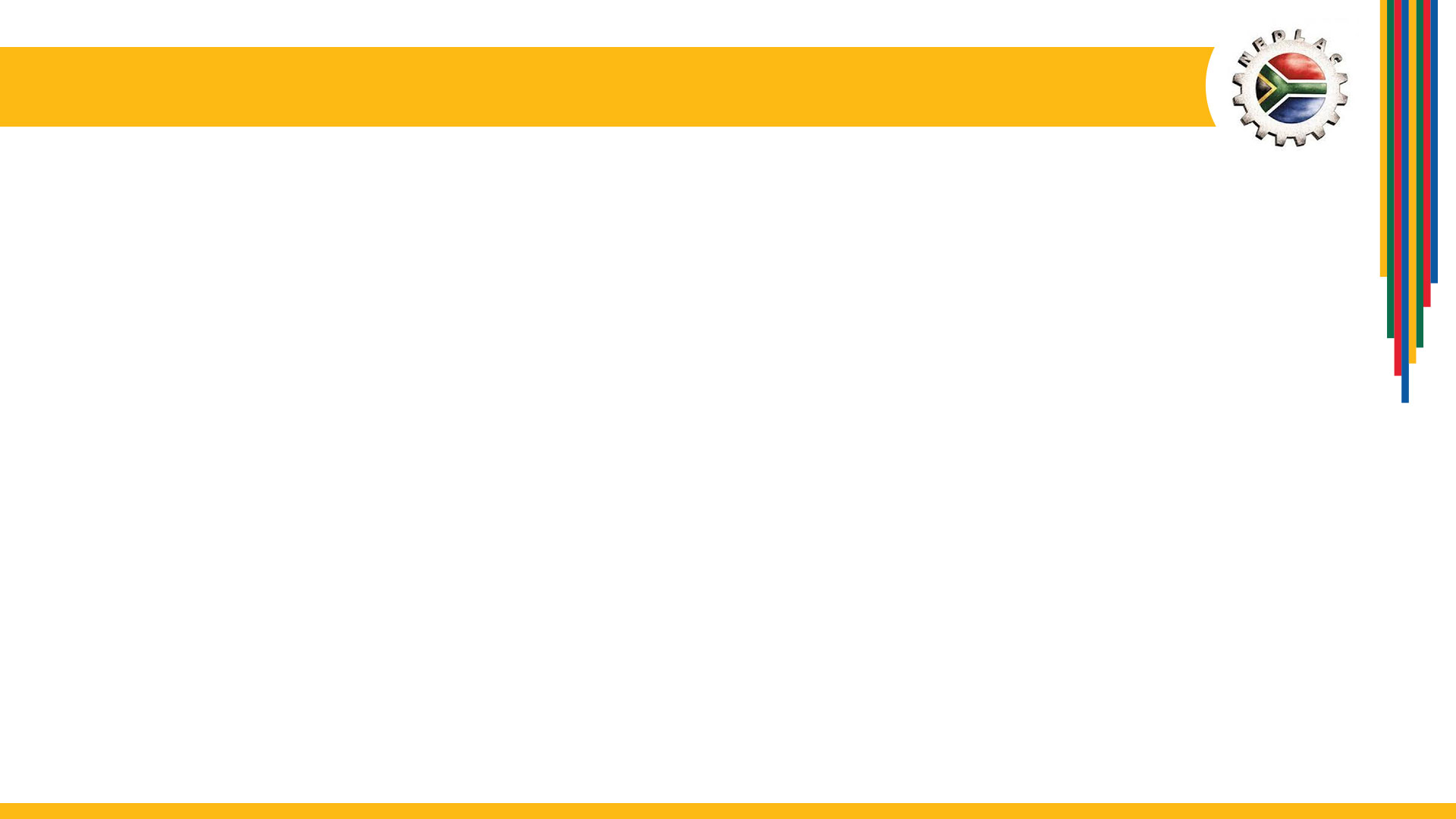 Actual and budget per programme
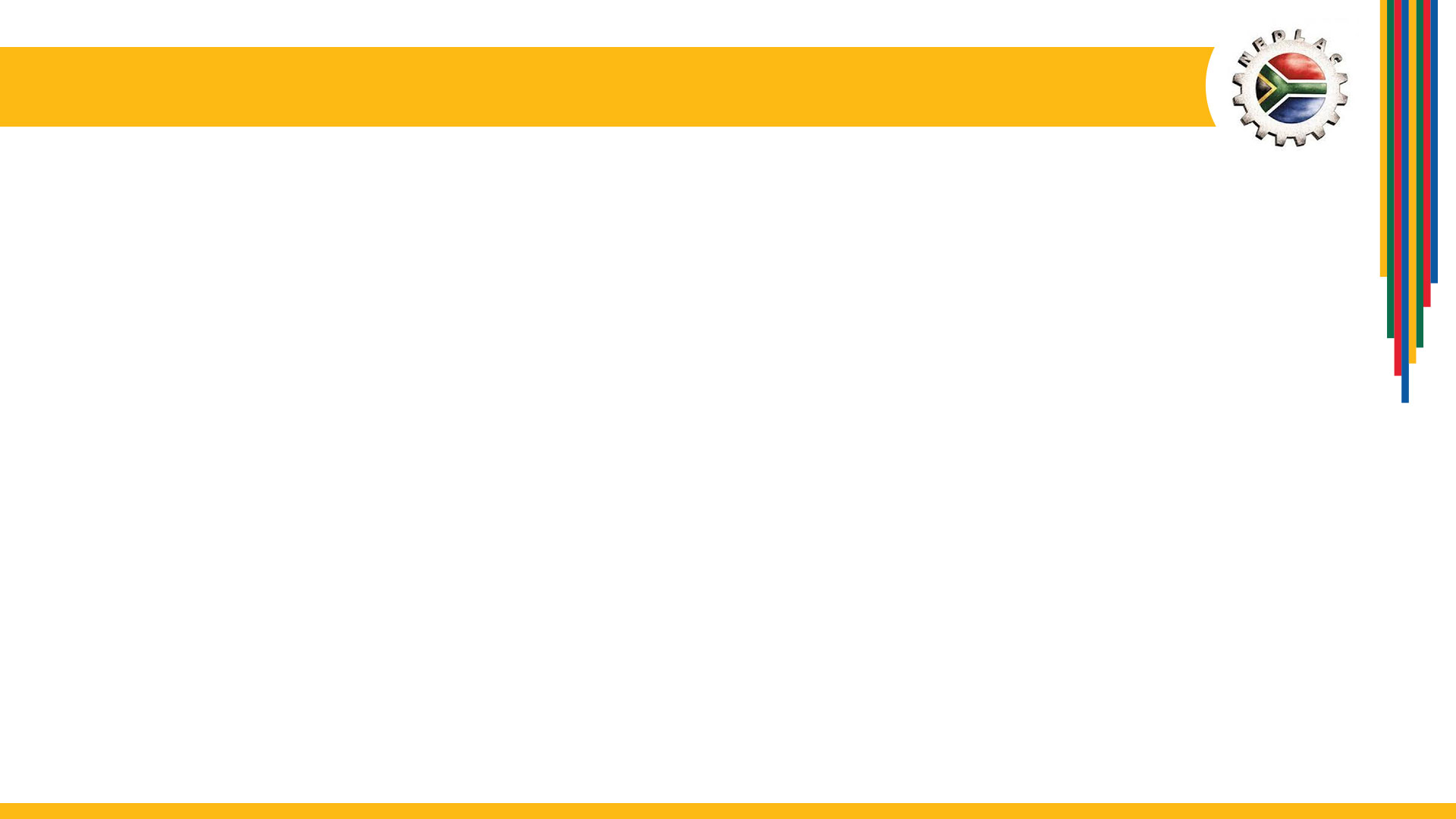 Comments on financial report
There was a saving on compensation of employees due to vacancies.
There is a significant increase in goods and services budget (from R5.7 million in Q2 to R9.8 million in Q3), but still an underspend compared to year to date.  However there were plans to spend in place.
There are no new transactions of irregular expenditure or fruitless and wasteful expenditure